Развитие системы муниципальных инновационных площадокКРАСНОДАРСКГО КРАЯ
Инновационный проект 
Краснодарского научно-методического центра
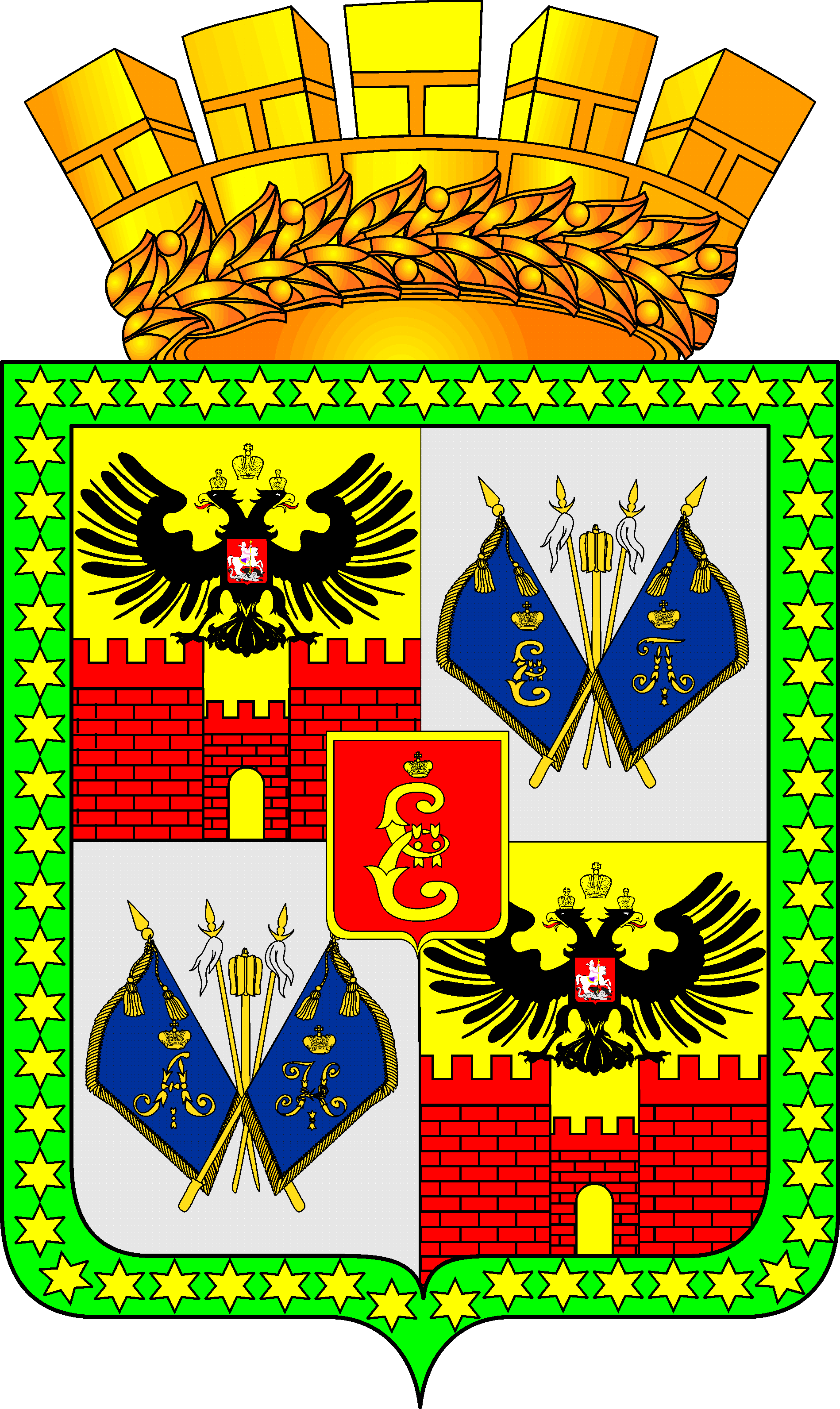 Цель проекта
.
Экспертные группы ТМС
Схема взаимодействия
Управленческо-педагогическая команда МСИП
Виртуальная методическая сеть
Экспертные группы 
КНМЦ
Инновационная инфраструктура
Управленческо-педагогическая команда МСИП
Инициативная группа партнёрской площадки
Инициативная группа партнёрской площадки
Управленческо-педагогическая команда сетевой площадки
Управленческо-педагогическая команда краевой площадки
Инициативная группа партнёрской площадки
Задачи отчетного периода
.
Задачи отчетного периода
Инновационность проекта заключается в том, что созданные методические рекомендации и информационный ресурс позволит оптимально использовать время и ресурсы для транслирования опыта работы сетевых инновационных центров в образовательной и воспитательной деятельности в муниципалитетах.
Базовые принципы реализации
Сетевой ресурс «Инновационная инфраструктура» www.knmc.ru.
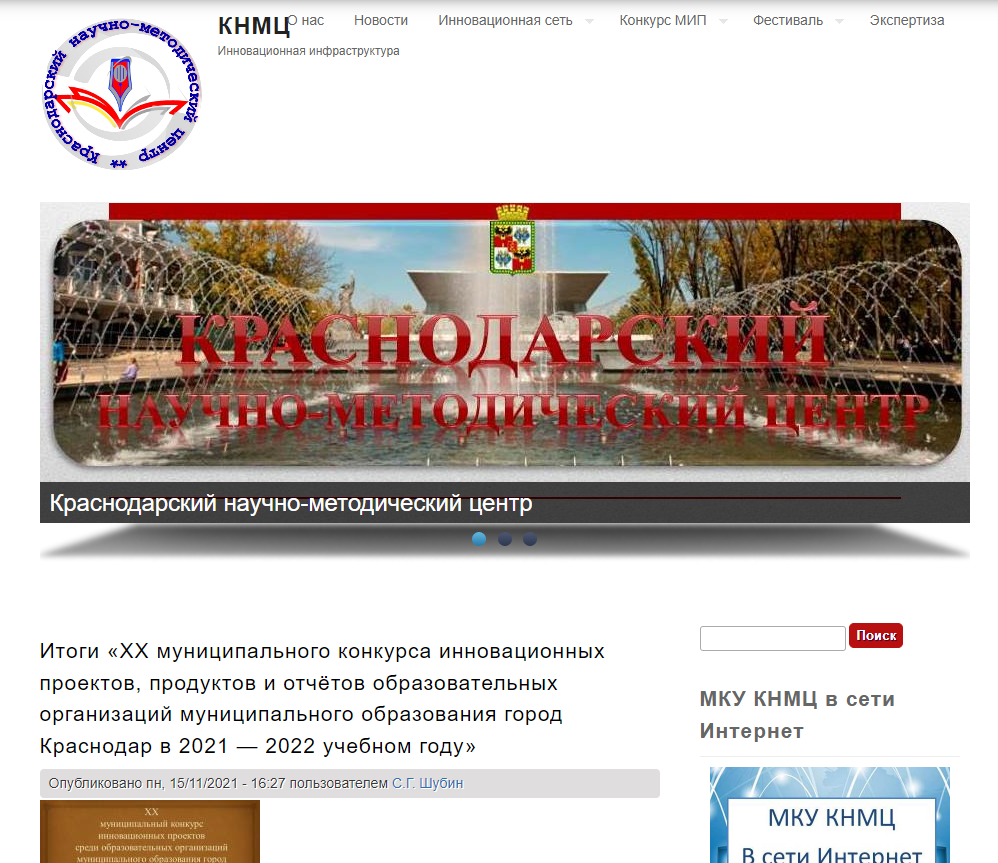 Сетевой ресурс «Инновационная инфраструктура» www.knmc.ru.
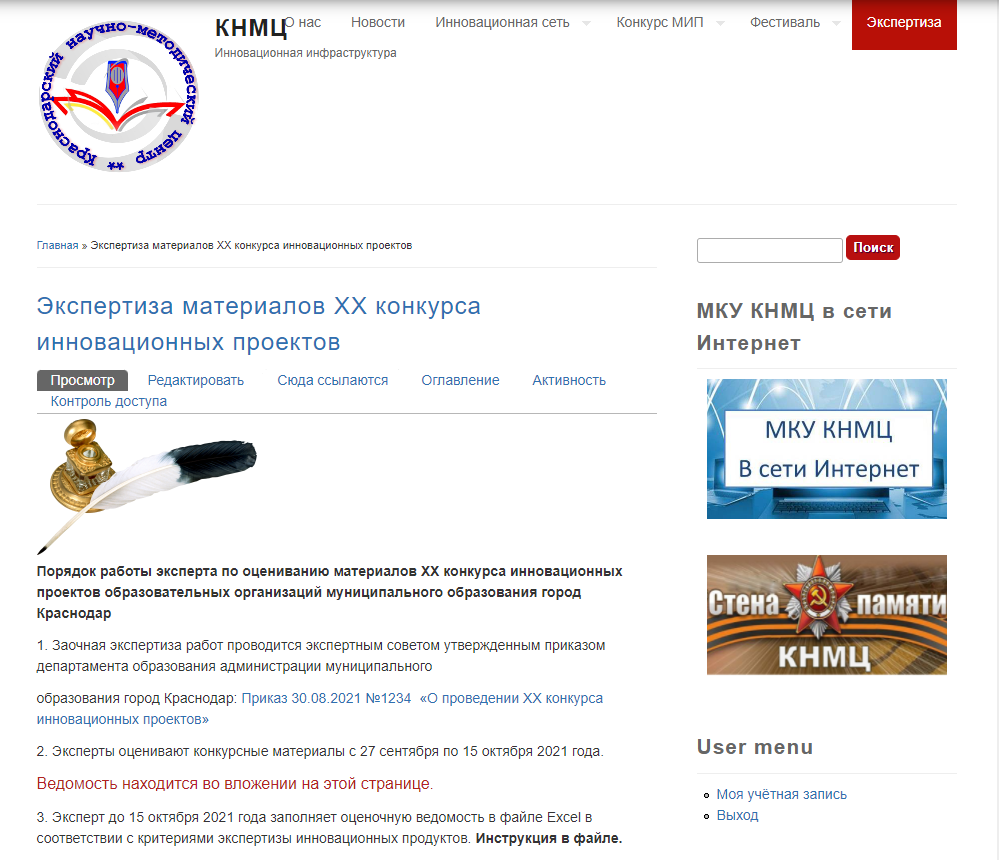 Сетевой ресурс «Виртуальный методический кабинет»
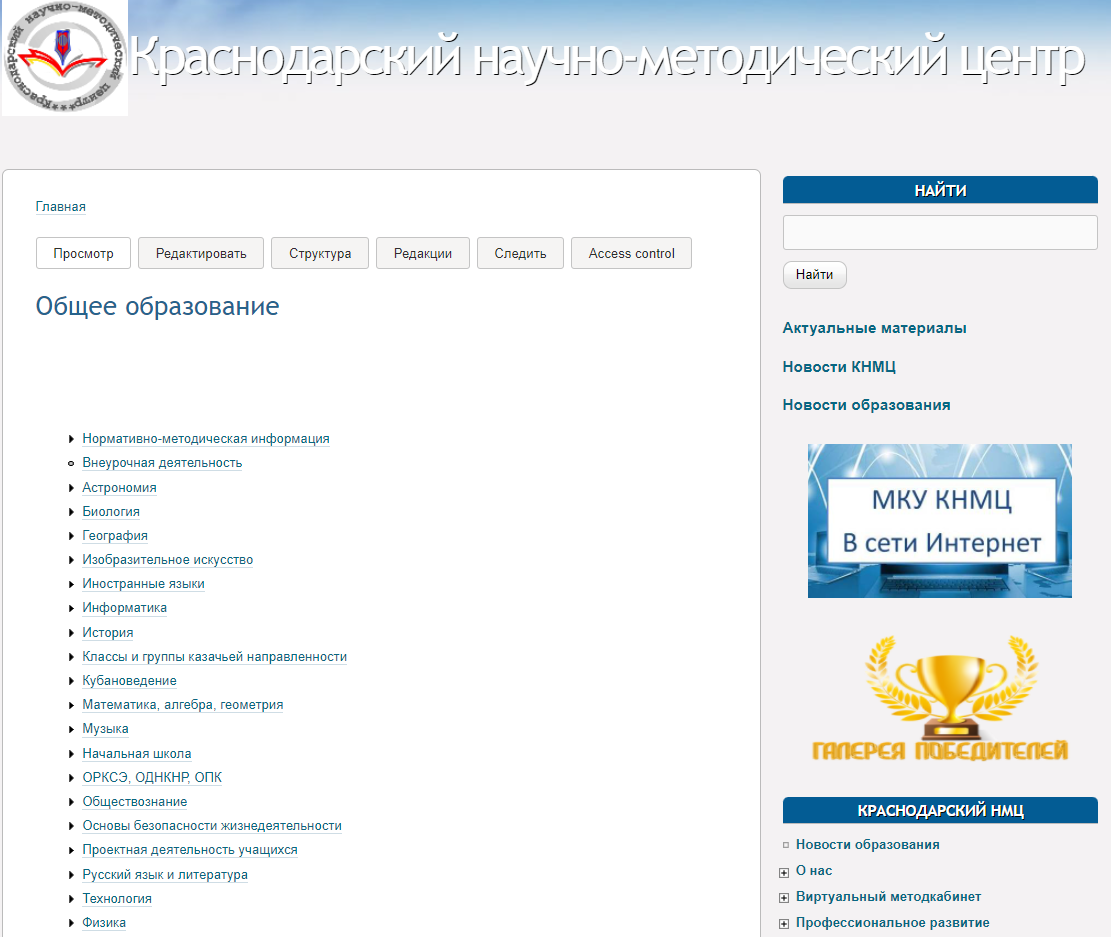 Общая инновационная инфраструктура муниципалитета
ИТОГО: 82 инновационные площадки муниципального уровня
Имеют статус краевой инновационной площадки
В 2021 году издано 20 номеров газеты «Панорама образования».
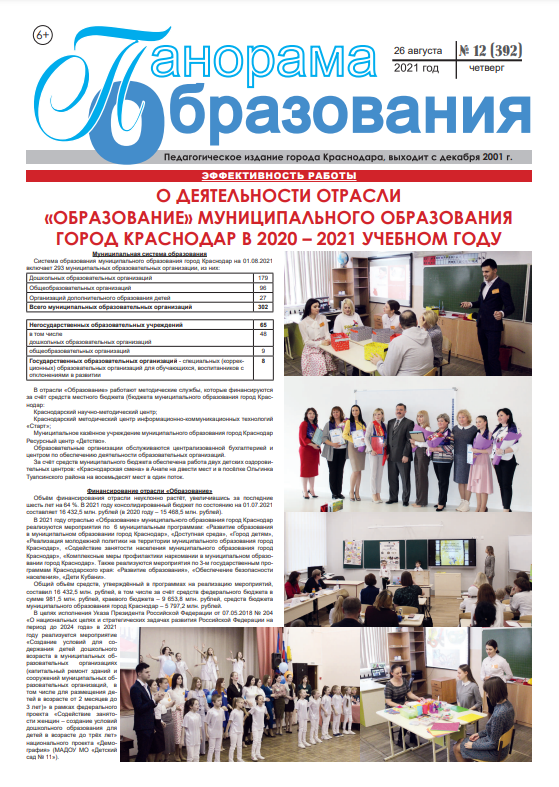 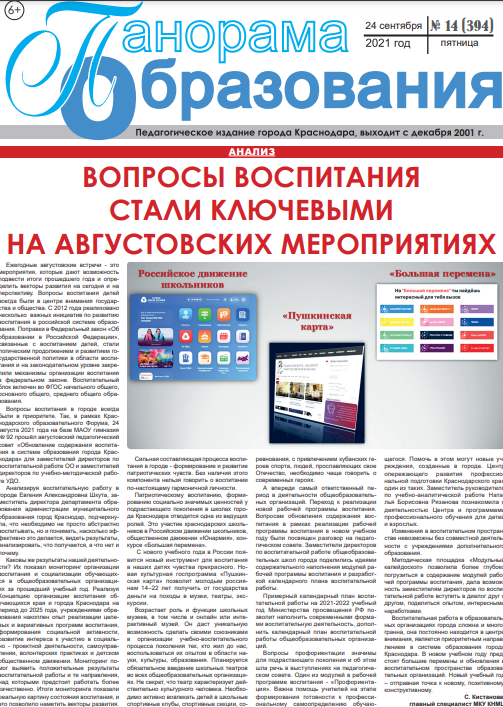 В 2021 году издано 9 выпусков электронного журнала «Наша новая школа»
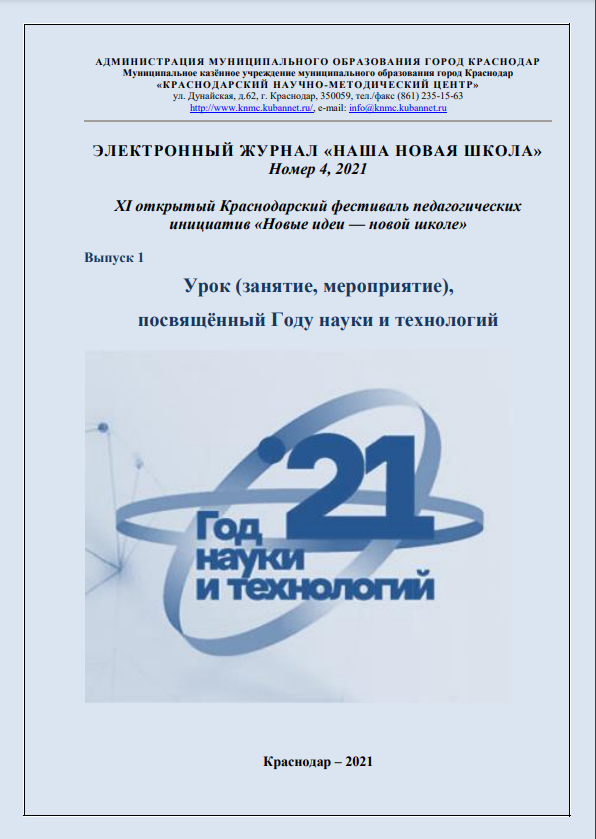 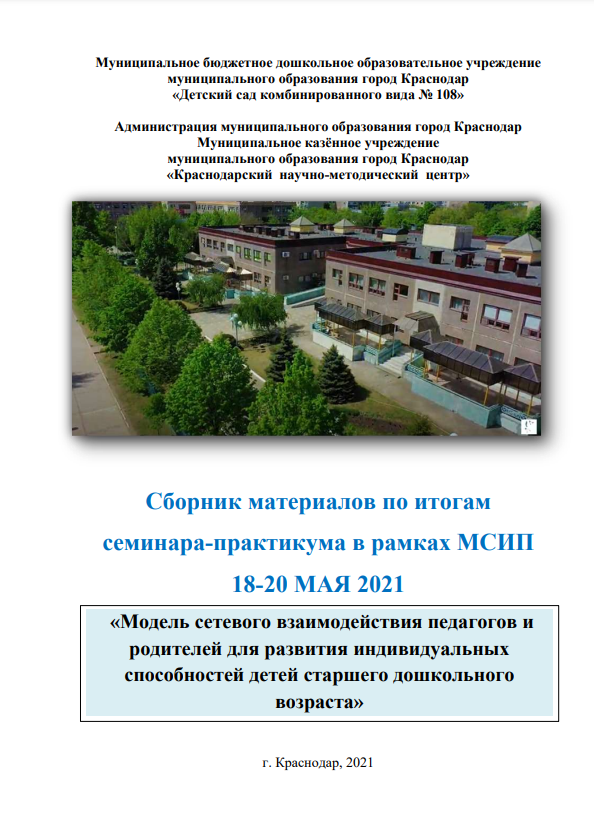 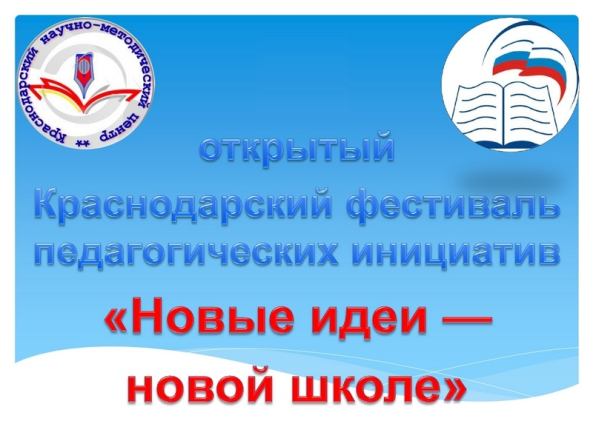 ХI открытый Краснодарский фестиваль педагогических инициатив «Новые идеи — новой школе»
В начале апреля 2021 года Департаментом образования администрации муниципального образования город Краснодар и МКУ МО г. Краснодар «Краснодарский научно-методический центр» в онлайн формате проводился XI открытый фестиваль педагогических инициатив «Новые идеи — новой школе».

За два дня в трансляции Фестиваля приняло участие более 355 участников: работники системы образования, руководители и специалисты территориальных методических служб, руководители и представители краевых инновационных площадок Краснодарского края (КИП), руководители и заместители руководителей муниципальных инновационных площадок города Краснодара (МИП), представители  районов края. Более 220 заявок поступило на XI Фестиваль!
Задачи деятельности на 2022 год
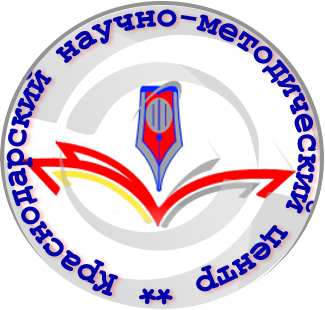 Благодарим за внимание!
350059, Российская Федерация,г. Краснодар,  ул. Дунайская, д. 62
 
Тел. +7 (861) 235-15-53
 
e-mail: info@knmc.kubannet.ru
http://knmc.centerstart.ru
https://knmc.ru
http://tms1.iro23.ru
https://www.youtube.com/c/МКУКНМЦ
https://www.instagram.com/mku_knmc/